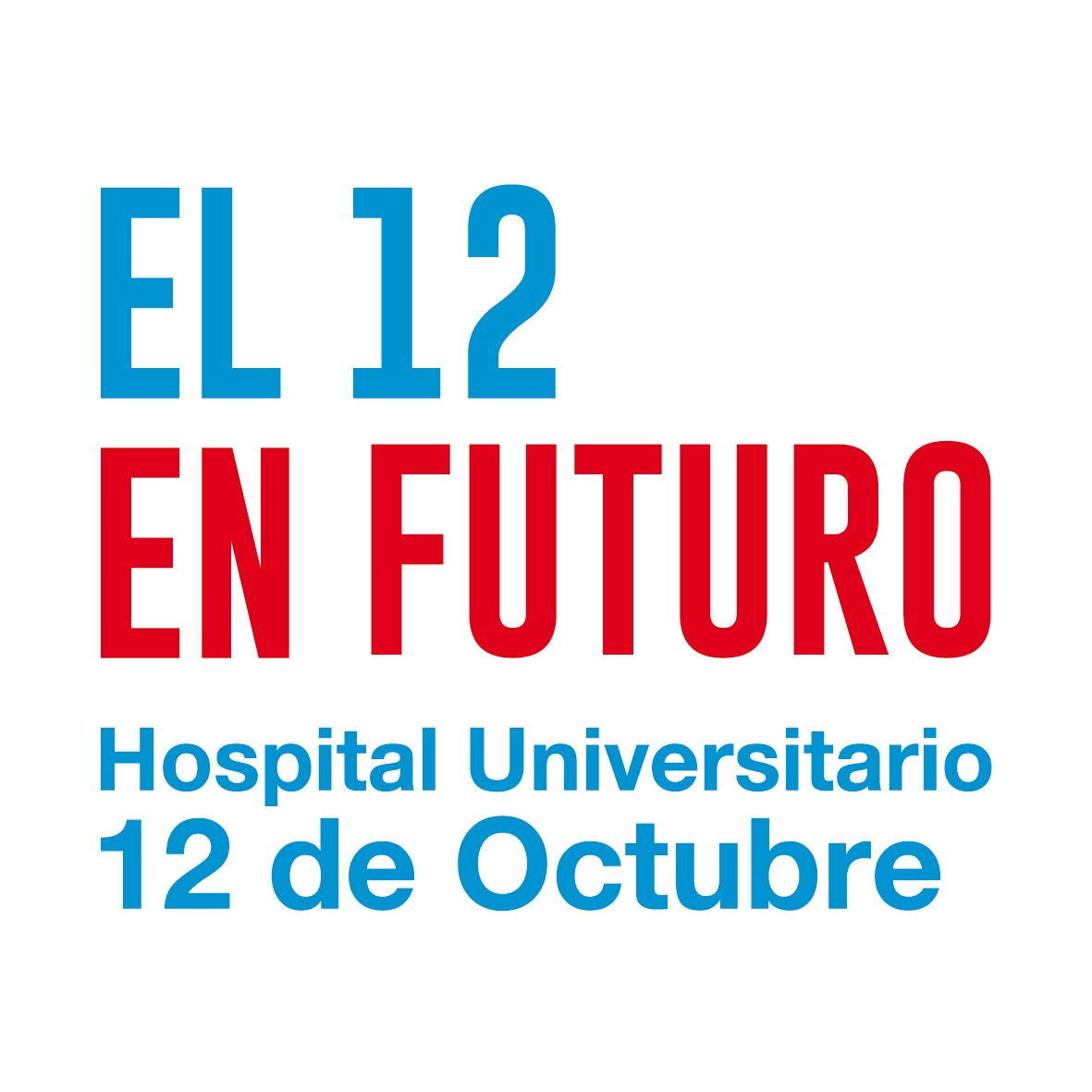 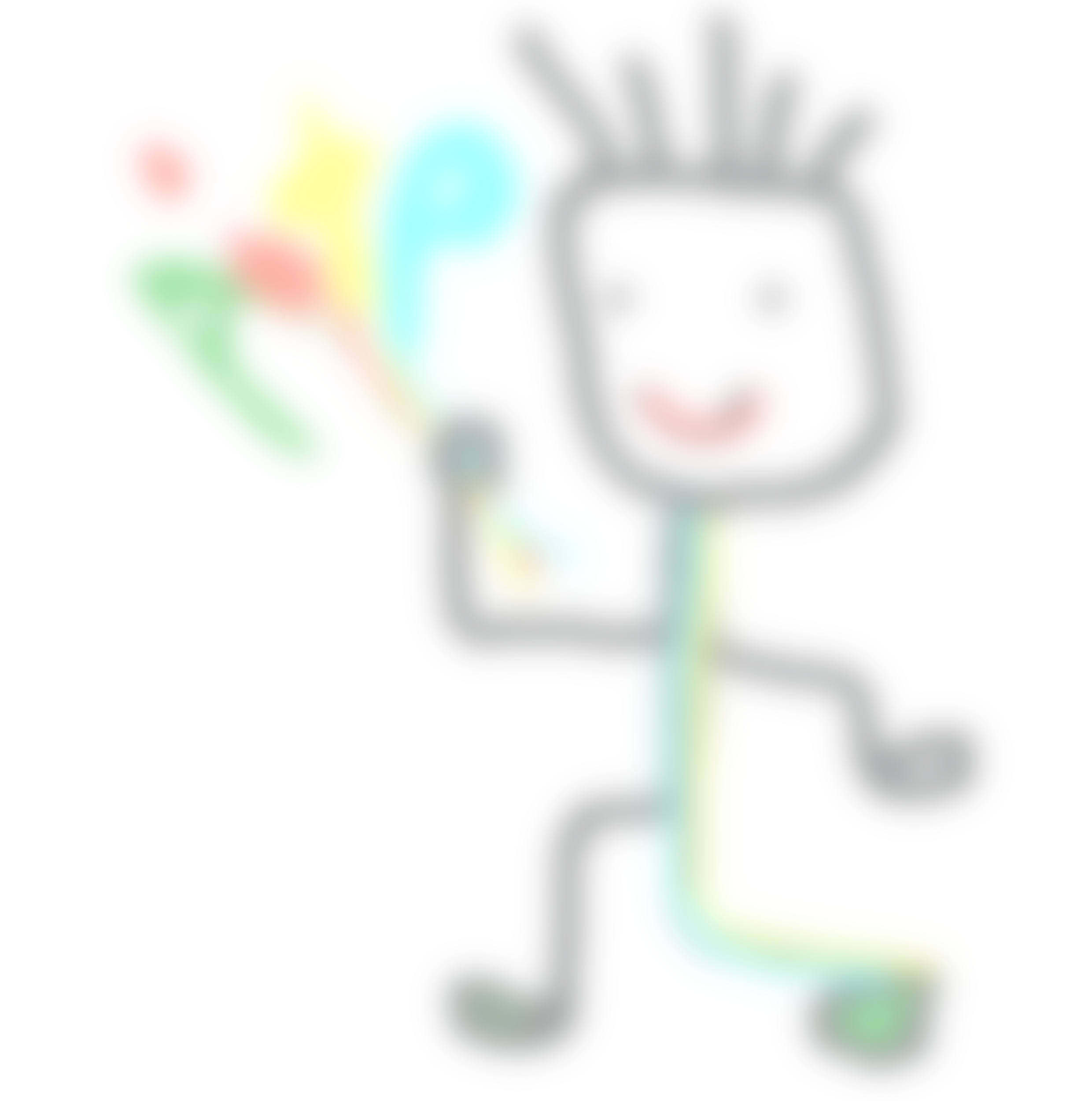 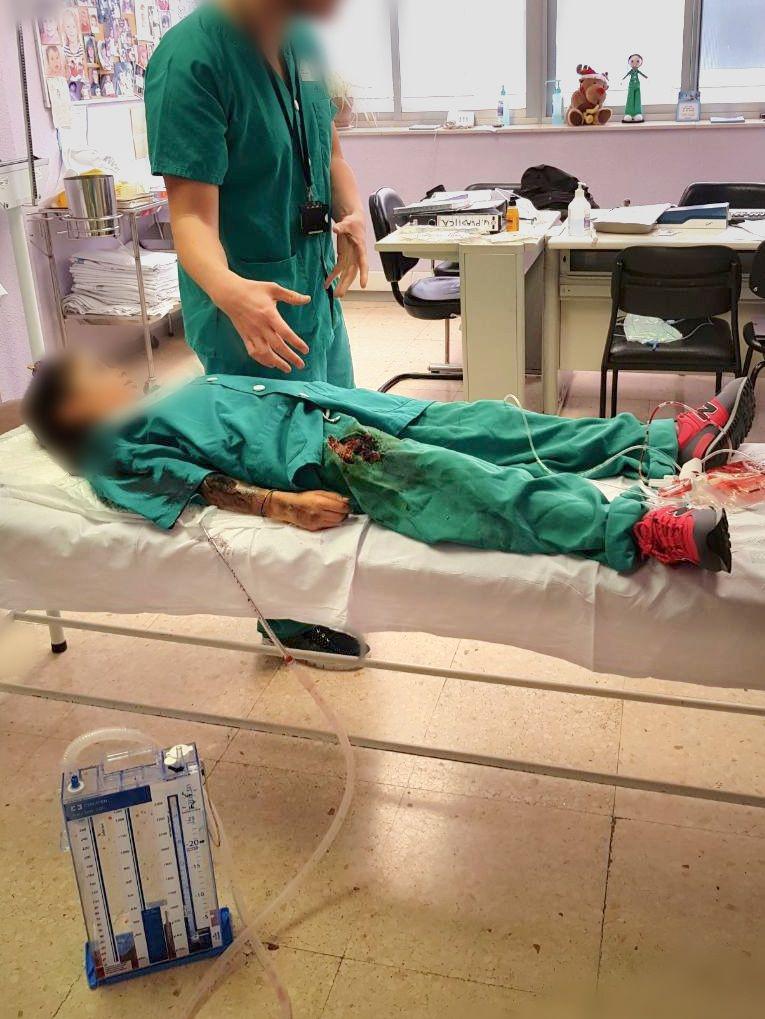 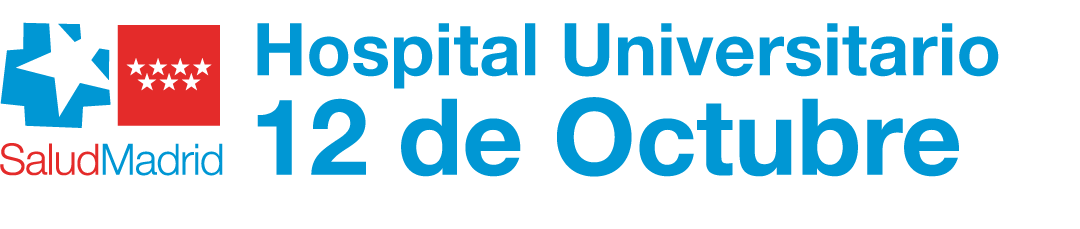 20 y 21 MARZO 2025
CURSO DE ASISTENCIA INICIAL AL TRAUMA PEDIÁTRICO
Dirigido a personal médico del HU12 de Octubre (anestesia, cirugía pediátrica, cirugía general, medicina de familia,  pediatría, traumatología…) y enfermería
(adjuntos y residentes)
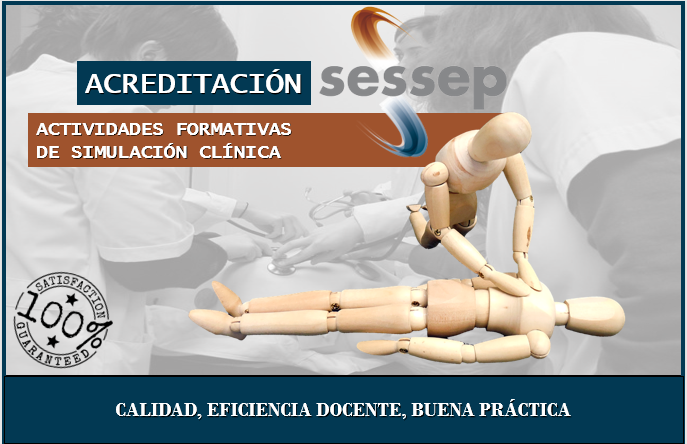 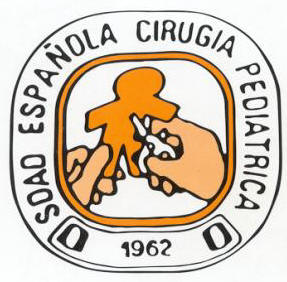 Organiza: Servicio de Cirugía Pediátrica; impartido por cirujanos pediátricos, anestesistas infantiles, traumatólogos, pediatras, enfermeros
Lugar: HU 12 de Octubre.  Centro de Simulación y área de cirugía experimental y hospital maternoinfantil
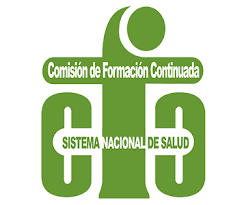 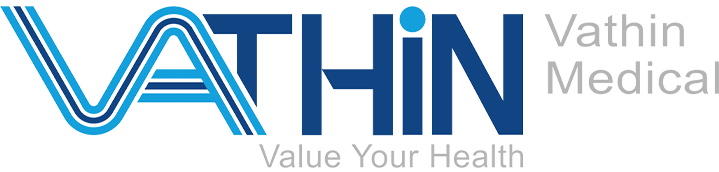 Actividad formativa de Simulación acreditada por Sociedad Española de Simulación Clínica y Seguridad del Paciente.(SESSEP
Solicitada acreditación por la Comisión de Formación Continuada de las Profesiones Sanitarias de la Consejería de Sanidad de la Comunidad de Madrid, Sistema Nacional de Salud
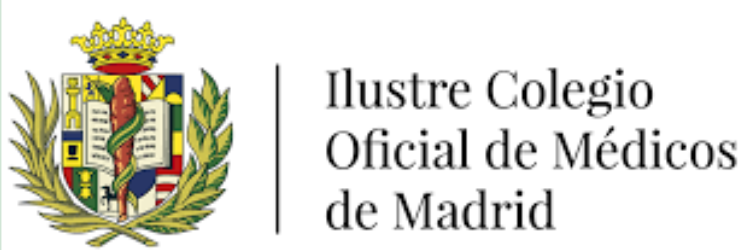 Inscripción en: https://www.icomem.es/formacion/3/Formacion-Medica-Continuada/918/Curso-de-asistencia-inicial-al-trauma-pediatrico   (20 plazas)
Dudas, preguntas: aitp.hdoc@salud.madrid.org
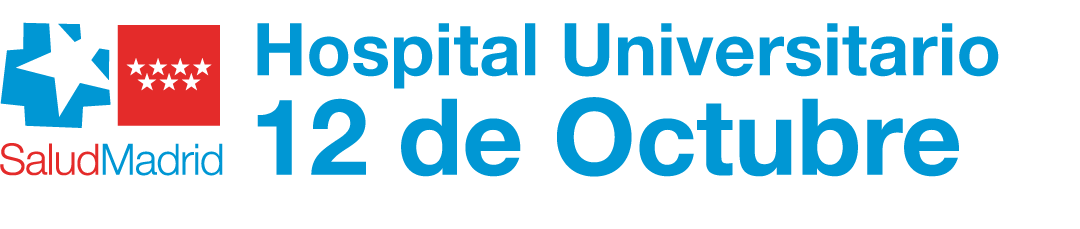 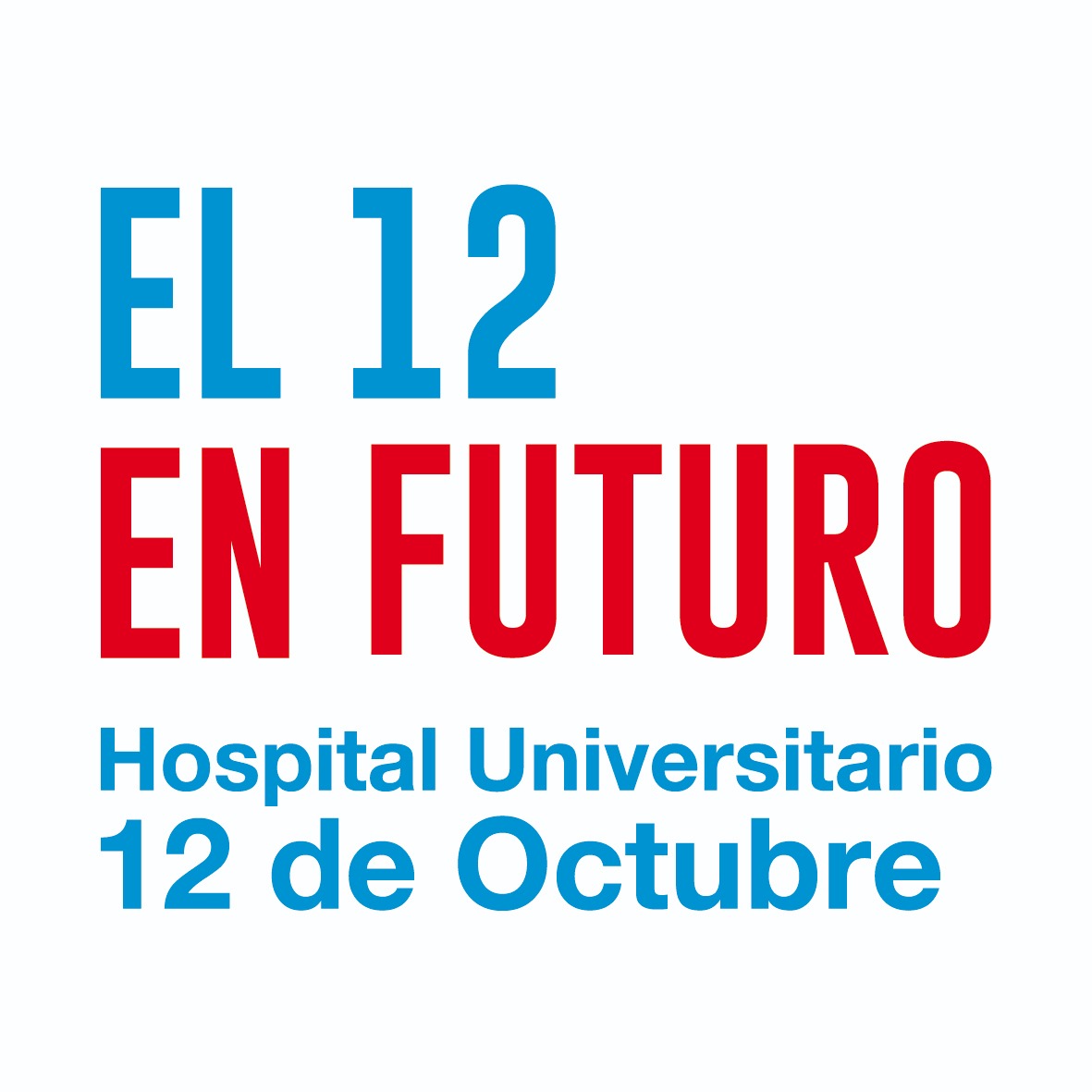 CURSO DE ASISTENCIA INICIAL AL TRAUMA PEDIÁTRICO
20 Mar 2025 (MAÑANA) 
(CSIM)

08:30-08:45 	Entrega de credenciales. 
Recepción de cuestionario nº 1. Entrega cuestionario inicial nº 2 Victoria

08:45-09:00 INAUGURACIÓN

09:00-09:20 	Atención inicial. Los sistemas de Trauma.  M. López

09:20-09:30 Demostración R. Tejedor
	
09:30-09:50 Vía aérea M. Del Olmo

09:50-10:10 Ventilación (trauma torácico) D. Pelaez

10:10-10:30 Circulación. Shock C. Del Rio

10:30-11:00	      	DESCANSO

1.- ESTACIÓN QUIRÚRGICA (Edificio. Investigación) I. Cano, D. Cabezalí, R. Tejedor, H. Ahern, C. Tordable
Toracocentesis
Drenaje pleural/Neumotórax abierto
Cricotiroidotomía
Drenaje pericárdico	 
FAST

2.- ESTACIÓN VÍA AÉREA (CSMI) R. Calderón, M. del Olmo


3.- ESTACIÓN CIRCULACIÓN (CSMI) MD Delgado, C Aymerich

14:00  COMIDA
20 Mar 2025 (TARDE)
(CSIM)

15:00-15:20  2º Examen físico C. Tordable

15:20-15:40 Demostración R. Tejedor
	
15:40-16:00 Lesión por agentes físico/ químicos MD Delgado

16:00-16:20 Traumatismo craneoencefálico H. Ahern

16:20-16:40 Traumatismo raquimedular M. Vidart
16:40-17:00 Traumatismo abdominal I. Cano

17:00-17:20 Corrección cuestionarios 1 y 2   M. Romero, M López

17:20-17:40	      	DESCANSO


17:40-18:00 Biomecánica M. Romero

18:00-18:20 Integración RCP en AITP R. Calderón

18:20-19:30 Categorización y triaje   R. Morante

(corrección ejercicio - 15’ puesta en común en el grupo y 30’ de corrección) R. Morante, M. Vidart
21 Mar 2025 (MAÑANA)(CSIM)

8:30 – 10h Moulage simulación/debriefing – H. Ahern, C. del Río, M. del Olmo, R Calderón, C. Aymerich


10:00 ESTACIONES PRÁCTICAS:

 -Cabeza y cuello R. Morante, MD Delgado

-Estación radiológica R. Tejedor, H. Ahern

-Raquis e inmovilización D. Peláez, C. Tordable

-Extremidades y pelvis M. Vidart, I. Cano

13:00 – 13:15 DESCANSO

13:15 – 14:15  Moulage/debriefing R Calderón, C. Aymerich, H. Ahern, C. del Río, M. del Olmo


 14:15  COMIDA 



21 Mar 2025 (TARDE)
(CSIM)


15:00- 16:00  Simulacro triaje M. Romero

 
16:00 – 19:30	EVALUACIÓN FINAL

-Test escrito (6ª D) R. Tejedor

-Moulages 
19:30 – cierre del curso
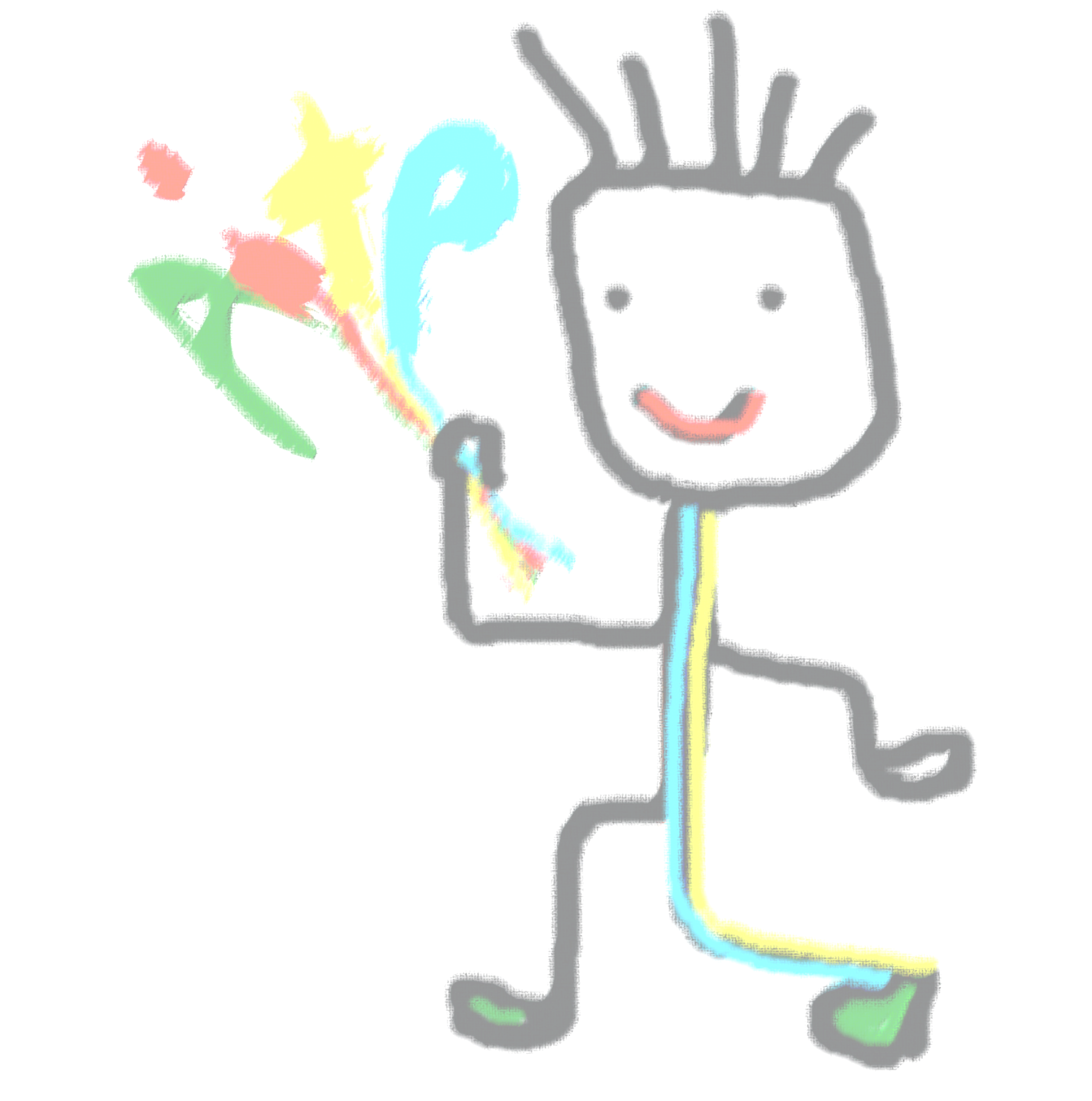